Sanofi at a Glance
Luke Menabdishvili
What is Sanofi?
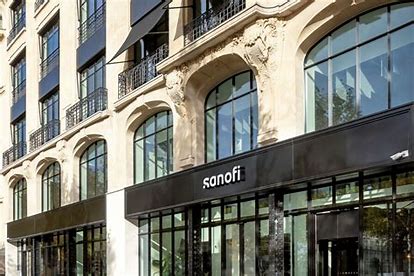 Global Healthcare Leader
Innovative Pharmaceuticals
Specialty Care and Vaccines
Career Opportunities
Research and Development
Manufacturing and Supply Chain
Information Technology
Finance and Accounting